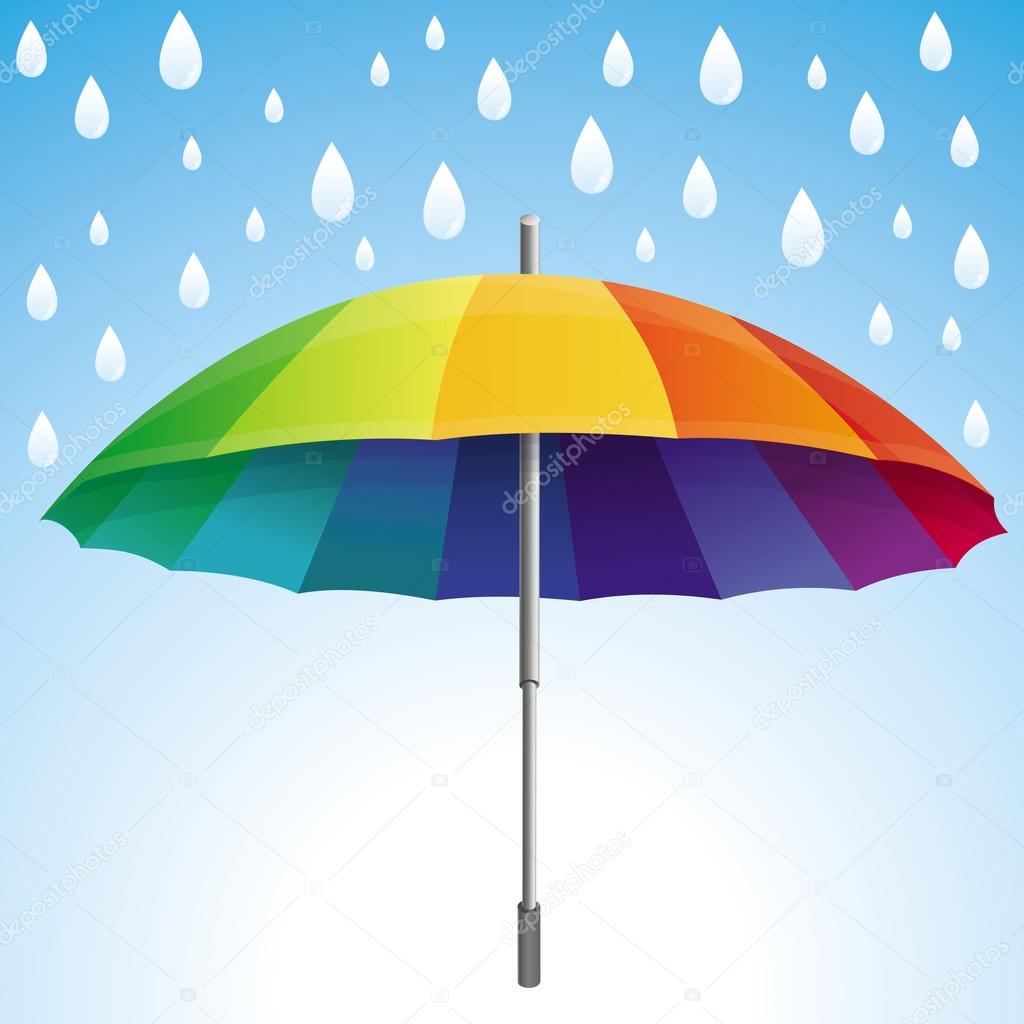 Интерактивный тренажёр-раскраска 
по теме «Типы текстов. Работа с текстами»

Русский язык,  5 класс.
« Приключение Капитошки»
Обухова Марина 
Леонидовна
Носкова Светлана Михайловна
Учителя начальных классов 
МБОУ СОШ № 1 г. Оханска
ноябрь, 2019 год
Инструкция
Помоги Капитошке раскрасить картинку. Для этого выполни задания.
 Удачи!
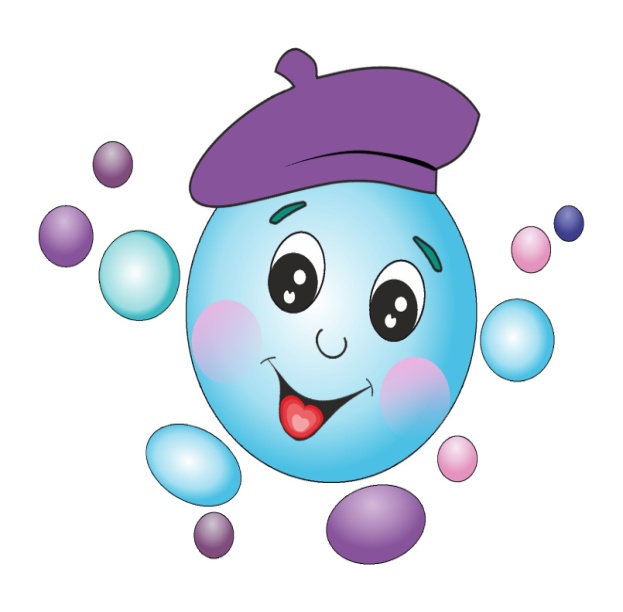 Кнопка к подсказке.
Кнопка перехода на следующий слайд.
Кнопка выхода из игры.
Кнопка возврата на предыдущий слайд.
Список используемых иллюстраций.
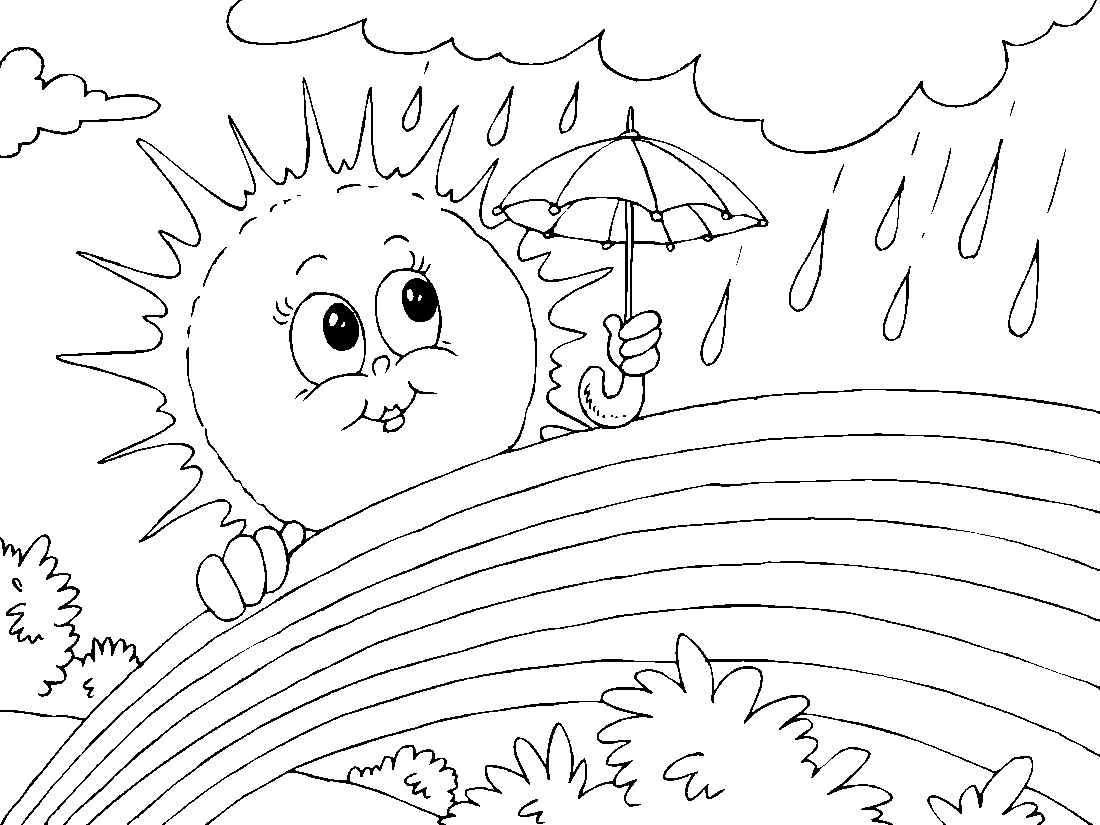 Задание 1
Раздели текст на части.
А
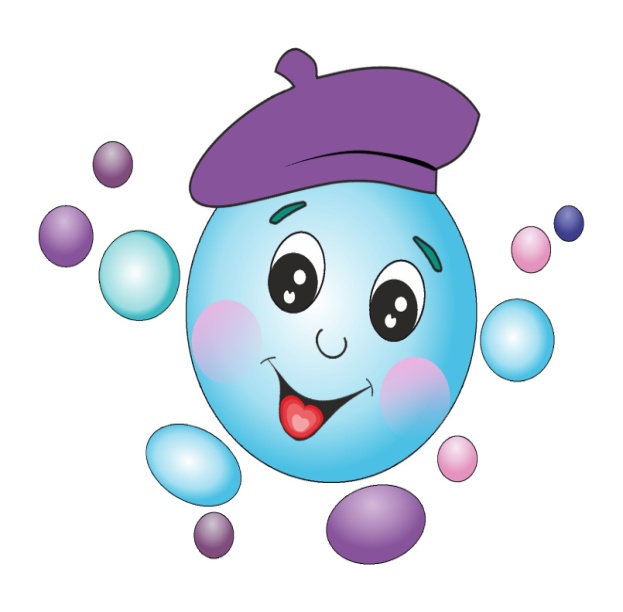 Б
В
Задание 2
Раздели текст на части.
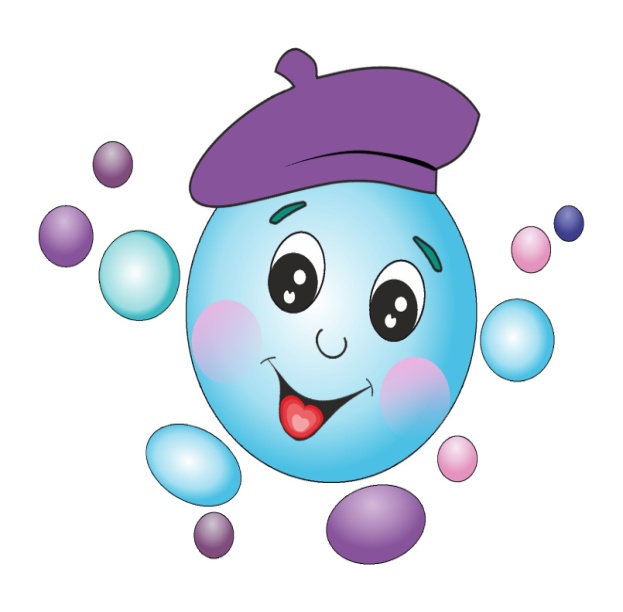 А
Б
В
Задание 3
Подбери введение к основной части текста.
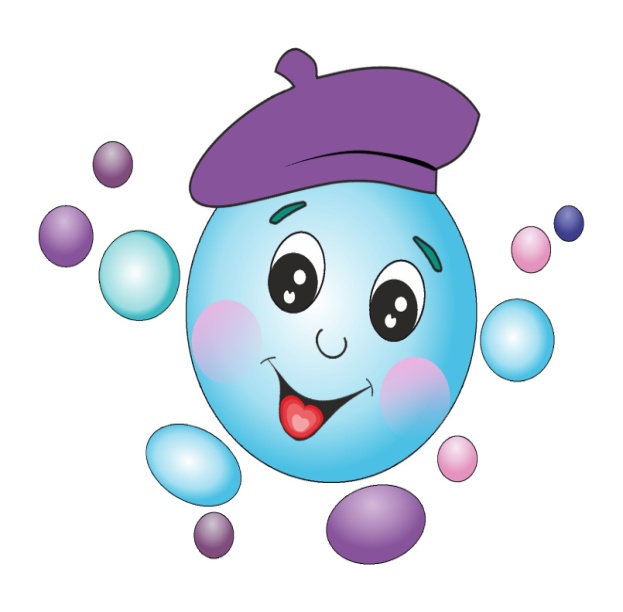 А
Б
В
Задание 7
Выбери  нужные слова или сочетания слов и составь план текста.
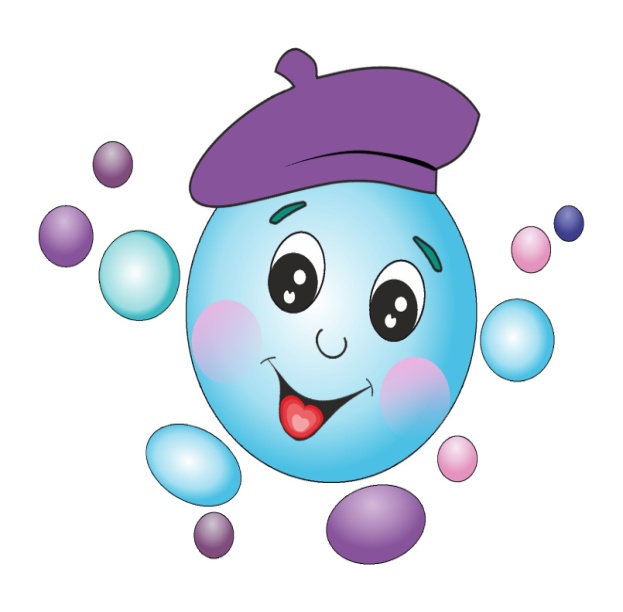 А
Б
В